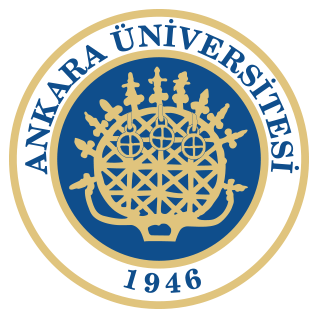 Halkla İlişkiler ve İletişim
3. Ders
Modeller ile Halkla İlişkilerin Gelişimi
Amerika’da halkla ilişkilerin tarihçesini ele almada, dörtlü modelden de yaygın bir şekilde yararlanılmaktadır. 
Bu dörtlü model Grunig ve Hunt tarafından 1984 yılında geliştirilmiştir.

Basın Ajansı ve Tanıtım Modeli (1850-1900) 
Kamuyu Bilgilendirme Modeli (1900-1920) 
İki Yönlü Asimetrik Model (1920-1970’ler) 
İki Yönlü Simetrik Model (1970’li Yıllar Sonrası)
Basın Ajansı ve Tanıtım Modeli (1850-1900)
Halkla ilişkilerin ilk ortaya çıktığı dönemdir. Bu modelde halkla ilişkiler daha çok propaganda amacına hizmet etmektedir. 
Uygulayıcılar kurumlarla ilgili eksik, çarpıtılmış ve yarı doğru bilgileri yayabilmektedir. 
Basın ajansı ve tanıtım modelinde, iletişimin yapısı tek yönlü olup, bilgiler daha çok kurumlardan hedef kitleye akmaktadır. Buna karşılık, hedef kitleden gelen görüş, istek ve şikâyetler kurumca değerlendirmeye alınmamaktadır.
Basın Ajansı ve Tanıtım Modeli (1850-1900)
Halkla ilişkiler çalışmalarının yapılmasında araştırmalardan çok az yararlanılmaktadır. 
Günümüzde basın ajansı ve tanıtım modeli, genellikle spor, tiyatro ve ürünlerin tanıtımında kişi ve kuruluşlar tarafından kullanılmaktadır.
Amaç, duyurumu kullanarak medyada yer elde etmektir. Bu modelde çevresel hakimiyet ön plandadır, propaganda amacı baskındır, araştırma gereksizdir ve iletişim tek yönlüdür. 
Kurumla ilgili yapılan etkinlikler hakkında medyaya haber bültenleri dağıtılır. 
Günümüzde, film ve TV yıldızları, kitaplar, televizyonlar için iletişim araçlarının yoğun olarak kullanıldığı bir tekniktir.
Kamuyu Bilgilendirme Modeli (1900-1920)
Bu model halkla ilişkilerin özünün uygulanmaya başladığı kamuoyunu bilgilendirme anlayışının egemen olduğu yılları kapsamaktadır. 
Kamuyu bilgilendirme modelinin amacı, ikna etme niyeti olmaksızın bilginin yayılmasıdır. Diğer bi anlamda ise kuruluşun kendisi ve faaliyetleri hakkında hedef kitlesine doğru bilgi vermesi olarak tanımlanabilir. 
Halkla ilişkiler personeli bu modelde bir gazeteci gibi görev yapmakta ve kuruluşla ilgili doğru ve objektif bilgileri hedef kitleye aktarmaktadır. 
İletişim yapısı bu modelde de tek yönlüdür. Kamuyu bilgilendirme modelinde araştırmalardan fazla yararlanılmamaktadır.
Kamuyu Bilgilendirme Modeli (1900-1920)
Günümüzde kamuyu bilgilendirme modeli birçok kuruluş tarafından yaygın olarak kullanılmaktadır. 

Mesajın hedef kitle tarafından anlaşılıp anlaşılmadığını öğrenmek için “okunabilirlik testleri” yapılmaktadır.

Kamu kuruluşları, kâr amacı gütmeyen vakıf, dernek gibi kuruluşlar ve eğitim kuruluşları, hedef kitlelerine çalışmalarıyla ilgili bilgi vermek için bu modelden yararlanmaktadır.
İki Yönlü Asimetrik Model (1920-1970’ler)
İki yönlü asimetrik model, halkla ilişkilerin profesyonelleştiği dönemleri içermektedir. Bu modelin temel amacı bilimsel iknadır. 
İki yönlü asimetrik modelde iletişim yapısı, iki yönlü olup hedef kitleden gelen tepkiler de dikkate alınmaktadır. Kurum ağırlıklıdır.
Hedef kitleden gelen tepkiler, ikna amaçlı kullanılmaktadır. Diğer bir deyişle, hedef kitlenin tutum ve davranışlarının kurumun istediği yönde değiştirilmesi için bu tepkiler önemsenmektedir. 
Araştırmalardan yoğunlukla yararlanılmaktadır. Bu araştırmalarla hedef kitlenin tutum ve davranışı değerlendirilmekte, kampanya sonrası etkileri ölçülmektedir.
İki Yönlü Asimetrik Model (1920-1970’ler)
Söz konusu model daha çok, birbiriyle rekabet eden kuruluşlarca kullanılmaktadır. 

Kullananların büyük çoğunluğu tüketici ürünleri satan kuruluşlardır. 

Halkla İlişkilerin kurucularından Bernays önemli bir temsilcisidir.
İki Yönlü Simetrik Model (1970’li Yıllar Sonrası)
Söz konusu modelin temel amacı, kuruluşla onun hedef kitlesi arasındaki karşılıklı anlayışı geliştirmektir. 
Halkla ilişkiler görevlisi bu modelde, bir kuruluşla hedef kitlesi arasında arabuluculuk rolünü üstlenmektedir. 
Sosyal bilim teorilerinden yararlanılmaktadır. 
Karşılıklı anlayışı geliştirmek için ikna teorilerinden daha çok, iletişim bilimi teorileri kullanılmaktadır.
İki Yönlü Simetrik Model (1970’li Yıllar Sonrası)
İletişimin yapısı iki yönlüdür. Ancak iki yönlü asimetrik modelden farklı olarak, bu modelde hedef kitleden gelen tepkiler doğrultusunda kuruluşlar karar ve politikalarını değiştirebilmektedir. 
Söz konusu modelde araştırmalar temel alınmaktadır. Bu araştırmalarda anlayışın değerlendirilmesi yapılmaktadır. Kurum politikalarının hedef kitle yararına nasıl daha iyi hizmet edebileceği, kurumun hedef kitleyi, hedef kitlenin kurumu nasıl daha iyi anlayabileceğini belirlemede, araştırmalardan yararlanılmaktadır. 
Bu model günümüzde, sosyal sorumluluk anlayışını benimseyen kuruluşlarca daha çok kullanılmaktadır. İki yönlü simetrik modelin temsilcileri Bernays, profesyonel halkla ilişkiler yöneticileri ve eğitimcileridir.
Türkiye’de Halkla İlişkiler
Ülkemizde halkla ilişkilerin profesyonelleşme süreci 1960’lı yıllardan itibaren öncelikle kamu kurumlarında başlamaktadır. 
Kamu kuruluşlarının halkla ilişkiler çalışmaları “basın büroları” kurulmasıyla ortaya çıkmıştır. 
Yöneticilerin halkla iyi diyalog kurma çabaları, sorunlarına çözüm bulma arayışları, görüşlerini benimsetme çalışmaları eski Türk devletlerinde, Selçuklu ile Osmanlı dönemlerinde ve Cumhuriyet’in kuruluş yıllarında hep var olmuştur.
Türkiye’de Halkla İlişkiler
Osmanlı Devleti’nde halkla ilişkiler sayılabilecek bir çok uygulamadan söz edilebilir. Halka açık divan toplantıları, camilerde yapılan duyurular, padişahın kıyafet değiştirerek (tebdil-i kıyafet) halkın arasına girmesi ve sorunları öğrenmeye çalışması, ayanlık kurumu o günün şartları içerisinde halkla ilişkiler uygulamaları olarak görülmektedir (Kazan- cı, 2006: 7-14). Ancak bu uygulamalar, sistemli ve sürekli değildir. 
Halkla ilişkilerin profesyonel olması için, sistemlilik ve süreklilik gerekmektedir. Bu açıdan bakıldığında Kazancı (2006: 14- 15), Osmanlı döneminde biraz daha sistemli olan iki uygulamadan sözetmektedir. Bunlar Divân-ı Hümayûn Şikayet Kalemi ve muhtesipliktir. 
Divân-ı Hümayûn Şikayet Kalemi, Osmanlı döneminde, halkın her türlü şikayetini almış, bunları incelemiş ve giderilmesi için çalışmıştır. Bu kuruluş Osmanlı Devleti’nde yaklaşık dört asır görev yapmıştır. 
İkinci sistemli uygulama muhtesipliktir. Muhtesip, bu- günkü belediye zabıta müdürüne benzeyen bir görevlidir. Muhtesip kadıya bağlı olup, halkın esnafla ilgili şikâyetini almakta ve esnafı denetlemektedir. 1855 yılından sonra muhtesipliğin görevini Şehremaneti üstlenmiştir.
1919-1960 Yılları Arasındaki Dönem
Bu dönem, milli mücadelenin başlangıç yılından 1960 askeri darbesine kadar olan süreyi içermektedir. Bu süre içerisinde halkla ilişkilerin gelişmesi için zemin oluşmaya başlamıştır. 
Milli mücadele döneminde Atatürk’ün yaptığı çalışmalar, halkla ilişkilerin ilk örnekleri olarak değerlendirilebilir. Atatürk, milli mücadeleyle ilgili bilgileri halka aktarmak ve kamuoyu oluşturmak için birçok çalışma gerçekleştirmiştir. 
İrade-i Milliye ve Hakimiyet-i Milliye gazetelerinin çıkarılması, Basın Yayın Enformasyon Genel Müdürlüğü ile Anadolu Ajansı’nın kurulması, bu dönemin ilk halkla ilişkiler uygulamaları kapsamında değerlendirilmektedir.
1919-1960 Yılları Arasındaki Dönem
Cumhuriyet’in ilanından sonra Atatürk, çalışmalarını halka devrimleri tanıtmak ve benimsetmek üzerine yoğunlaştırmıştır. 
Bu dönemde Atatürk’ün halkla ilişkiler faaliyetleri; yenilikleri tanıtma, benimsetme ve yayma çerçevesi içerisindedir (Erdoğan, 2006: 141)
Cumhuriyetin ilk yıllarından yaklaşık 1946’ya kadar var olan toplumsal yapı, ülkemizde halkla ilişkilerin gelişimi için çok elverişli görülmemektedir.
Bu dönemde yaygın olan küçük aile işletmeciliği modeli, halkın devlet ve çevreyle ilişki kurmasını geciktirmiştir. 
Kendi ürettiğini kendi tüketen, bir çok sorununa kendi imkânlarıyla çözüm bulmaya çalışan halk, yöneticilerle iletişim kurma zorunluluğu duymamıştır. Yöneticilerin de halkla iletişim kurma gibi özel bir amaçları bulunmamaktadır. 
Merkezi yönetim ihtiyaç duyduğu konularda, halkla tek yönlü olarak ilişki kurmuştur.
1919-1960 Yılları Arasındaki Dönem
Ülkemizde 1946 yılında çok partili sisteme geçiş ve Demokrat Parti’nin kurulması halkla ilişkilerin gelişmesinin bir ölçüde önünü açmıştır.
Halkla ilişkilerin gelişimi için önemli olan etmenlerden birisi, “kamunun desteğini almak için kurumlar arası rekabet” siyasal alana yansımıştır.
Demokrat Parti iktidarı halkın beklentilerini yükseltmiştir. Bu dönemde küçük aile işletmeciliğinin işlevi bozulmuştur. Tarımda makineleşme artmış ve bunun sonucunda üretim de yükselmiştir. Artık üretim aile için değil, pazar ve satış için de yapılmaya başlamıştır. Çiftçilerin makine ve gübre alması için kolay işleyen kredi mekanizmaları kurulmuştur. Bu dönemin dikkate değer bir yeniliği de karayolları ağının genişlemesidir. Karayolları ağının genişlemesi, çiftçi ve köylünün pazara daha kolay ulaşması sonucunu doğurmuştur (Kazancı, 2007: 236-237).
1960-1980 Yılları Arasındaki Dönem
Bu dönemde halkla ilişkiler profesyonelleşmeye ve modern uygulamalar gerçekleşmeye başlamıştır. 
Kamu ve özel sektör kuruluşlarında halkla ilişkilerle ilgili çalışmalar artmış, meslek örgütlerinin temeli atılmış, halkla ilişkiler eğitimine başlanmıştır. 
Ülkemizde halkla ilişkilerin gelişmesinde 1961 Anayasası’nın önemli rolü olmuştur. Halkın yönetime katılması, sendikalaşma yoluyla hak araması ve yönetime isteklerini iletmesi için gerekli yasal düzenlemeler bu Anayasa ile başlamıştır. Böyle bir ortamın oluşması, halkla ilişkilerin kamu kurumları ve diğer kuruluşlar içinde gelişmesine önemli katkıda bulunmuştur (Erdoğan, 2006:113).
1960-1980 Yılları Arasındaki Dönem
1960 yılının sonlarında Devlet Planlama Teşkilatı kurulmuştur. Bu kuruluş, ülkemizde halkla ilişkilerin gerçek anlamda uygulanışının başlangıç noktası olarak görülmektedir. 
Sosyal, kültürel ve ekonomik kalkınmanın planlı bir biçimde gerçekleştirilmesi Devlet Planlama Teşkilatı’nın temel görevleri arasındadır. Planlı kalkınma düşüncesini kamuoyuna benimsetmek ve halkın desteğini almak için, diğer bir deyişle halkla ilişkiler çalışmaları yapmak için bu kuruluşta, Yayın ve Temsil Şubesi kurulmuştur (Asna, 1998: 75).
1960-1980 Yılları Arasındaki Dönem
1962 yılında, kamu kuruluşlarının çalışmalarını incelemek ve önerilerde bulunmak amacıyla bir projeye başlanmıştır. Bu projenin adı “Merkezî Hükümet Teşkilâtı Araştırma Projesi” dir. Kısaca MEHTAP projesi diye de bilinir. 
Raporda; devlet kuruluşlarının çalışmalarında ve kararların alınmasında halkla yakın ilişki kurmanın zorunlu olduğu vurgulanmıştır. 
Gelişmiş ülkelerde yönetimlerin, halkla ilişkiler için çeşitli düzenlemeler yaptıkları, karar vermeden önce halkı dinledikleri, onların isteklerini değerlendirdikleri raporda belirtilmiştir
1960-1980 Yılları Arasındaki Dönem
Bu dönemde ülke çapındaki sistemli ilk halkla ilişkiler kampanyası, nüfus planlaması konusunda yapılmıştır. 1965 yılında nüfus planlamasıyla ilgili kanun çıkarılmış ve Nüfus Planlaması Genel Müdürlüğü kurulmuştur. 
1966 yılında, Ankara Üniversitesi Siyasal Bilgiler Fakültesi’ne bağlı Gazetecilik ve Halkla İlişkiler Yüksek Okulu’nda ilk olarak halkla ilişkiler dersleri verilmeye başlamış- tır. Bu dersleri, ABD’de iletişim ve halkla ilişkiler konusunda yüksek lisans yapan M. Alâeddin Asna vermiştir. Asna tarafından 1969 yılında bir halkla ilişkiler kitabı da yazıl- mıştır (Asna, 1998: 87-88).
1960-1980 Yılları Arasındaki Dönem
Bu dönemde kamu yönetiminde halkla ilişkiler uygulaması olarak, İdari Danışma Merkezi’nden söz edilebilir. Merkez 1966 yılında kurulmuş, çalışmalarına 1967 yılının Şubat’ında başlamıştır. İdari Danışma Merkezi’nin iki temel görevi bulunmaktadır. Birincisi, halkın kamu kuruluşlarıyla ilgili sorularını telefonla cevaplandırmaktır. İkincisi, kırtasiyeciliğin azaltılmasını sağlayacak bilgileri toplayıp, ilgili kurumlara iletmek ve gerekli düzenlemelerin yapılmasına aracılık etmektir. 
Halkla ilişkilerin bu dönemde gelişmesine katkı sağlayan bir olay da, TRT tarafından televizyon yayınlarının başlatılmasıdır. 
1969 yılından itibaren, özel sektörde halkla ilişkiler birimleri kurulmaya başlamıştır.
1960-1980 Yılları Arasındaki Dönem
1970’li yıllardan itibaren, bu dönemde gerçekleşen halkla ilişkilerle ilgili gelişmeler aşağıda özetlenmektedir. 
1971 yılındaki İdari Reform Danışma Kurulu Raporu’nda halkla ilişkilerle ilgili bazı önerilerde bulunulmuştur. Raporda, merkezi halkla ilişkiler hizmetlerini yerine getirmekle görevli Basın Yayın Genel Müdürlüğü’nün Devlet Enformasyon Teşkilatı adı altında yeniden örgütlenmesi önerilmiştir (Ertekin, 1983: 68). 
1972 yılında Halkla İlişkiler Derneği kurulmuştur. Derneğin ilk başkanı M. Alâeddin Asna’dır. 1978 yılında başkanlık görevini Betül Mardin devralmıştır (Peltekoğlu, 2007: 130). 
1974 yılında ülkemizin ilk halkla ilişkiler ajansı olan A&B açılmıştır. Ajans, M. Alâeddin Asna tarafından kurulmuştur (Asna, 1998: 128). 
1975 yılında Başbakanlık Basın ve Halkla İlişkiler Dairesi Başkanlığı göreve başlamıştır. Bu birim, 1976 yılında Halkla İlişkiler ve Enformasyon Dairesi Başkanlığı adı altında çalışmalarına devam etmiştir (Ertekin, 1983: 92). 
1976 yılında Başbakanlık, halkla ilişkilerle ilgili bir genelge yayınlamıştır. Bu genel- geyle, kamu kuruluşlarında en üst yöneticiye doğrudan bağlı olacak halkla ilişkiler birimlerinin kuruluş çalışmalarına başlanması istenmiştir. Bu istek doğrultusunda ilk aşamada, on bakanlıkta halkla ilişkiler birimleri hemen kurulmuştur. (Ertekin, 1983: 91-92).
1980-2000 Yılları Arasındaki Dönem
Bu dönemde halkla ilişkilerin profesyonelleşmesini tamamladığı ve ileri ülkelerdeki düzeyi yakaladığı söylenebilir. 
1980-2000 yılları arasında kamu ve özel kuruluşlar ile belediyelerde halkla ilişkiler birimlerinin sayısı artmış, yeni meslek örgütleri ve ajanslar kurulmuş, halkla ilişkiler eğitiminde önemli ilerlemeler kaydedilmiştir. 
24 Ocak kararları olarak anılan ve 1980 yılında yapılan düzenlemeyle, ülkemizde serbest pazar ekonomisine geçişe imkân tanınmıştır.
1980-2000 Yılları Arasındaki Dönem
1980-2000 yılları arasında ülkemizdeki halkla ilişkilerin gelişimiyle ilgili ana noktalar aşağıda verilmektedir: 
1980’li yıllardan itibaren halkla ilişkiler eğitim veren yükseköğrenim kurumları, Basın Yayın Yüksek Okulu adını almışlardır. Bu okullarda, gazetecilik ve halkla ilişkiler bir bölüm halinde eğitime devam etmiştir. 
1983 yılı ve daha sonra yapılan genel seçimlerde, siyasal halkla ilişkiler çalışmaları yoğunluk kazanmıştır. Lider ve adaylar, kampanyalarında modern halkla ilişkiler ve siyasal iletişim tekniklerini kullanmaya başlamışlardır. 
Başbakanlık ve çeşitli bakanlıkların halkla ilişkileriyle ilgili olarak 1984 yılında yasal düzenleme yapılmıştır. Buna göre bakanlıklarda değişik isimler altında hizmet veren birimler “Basın ve Halkla İlişkiler Müşavirliği” haline getirilmiştir (Tortop, 1986: 23). 
1985 yılında İzmir Halkla İlişkiler Derneği kurulmuştur (Peltekoğlu, 2007: 131). 
Ülkemizin önemli ajanslarından IMAGE Halkla İlişkiler, 1987 yılında Betül Mardin tarafından kurulmuştur (www.image-pr.net/tr/html/image.html). 
Ankara Halkla İlişkiler Derneği 1990 yılında kurulmuştur (www.ahid.org.tr/tr/ dernek.html).
1980-2000 Yılları Arasındaki Dönem
Günümüzün en önemli üç halkla ilişkiler ve iletişim ajansları olan Bersay, Global Tanıtım ve ORSA 1990 yılında faaliyete geçmiştir (Peltekoğlu, 2007: 132). 
1990 yılında, ülkemizin ilk özel televizyon kanalı Magic Box (Star 1) kurulmuştur. 
1991 yılında Kamu Yönetimi Araştırma Projesi tamamlanmıştır. 
1992 yılında iletişim fakülteleri kurulmuştur. 
1992 yılında Bursa Halkla İlişkiler Derneği kurulmuştur (http://www.buhid.org/ tarihce.aspx). 
1993 yılında ülkemizde ilk internet bağlantısı gerçekleştirilmiştir.
2000 Yılı ve Sonrası Dönem
Bu dönemde halkla ilişkilerin gelişimi oldukça hızlanmıştır. 
Halkla ilişkilerle ilgili uluslararası düzeyde çalışmalar yapabilen ajans sayıları artmış, halkla ilişkiler eğitimi veren fakülte ve yüksekokullar hızla çoğalmıştır. 
Halkla ilişkiler alanındaki yüksek lisans ve doktora programlarının sayısında artış yaşanmıştır. 
Buna bağlı olarak ülkemizdeki yerli halkla ilişkiler literatürü genişlemiş, akademik kitap, makale, tez yazımı artmaya başlamıştır.
2000 Yılı ve Sonrası Dönem
Bu dönemde halkla ilişkilerle ilgili önemli düzenlemelerden bir tanesi, Bilgi Edinme Hakkı Yasası’nın çıkarılmasıdır. 
Bir diğer gelişme de Halkla İlişkiler Derneği’nin adını, Türkiye Halkla İlişkiler Derneği olarak değiştirmesidir. 
2005 yılında sağlık halkla ilişkileri alanında da önemli düzenlemeler yapılmıştır. Buna göre; Sağlık Bakanlığı’na bağlı sağlık kurumlarında, hasta hakları kurulları ve birimleri oluşturulmuştur. 
Kamu yönetimindeki halkla ilişkilerle ilgili çok önemli bir düzenleme de 2006 yılının başında yapılmıştır. Halkın şikayet, görüş ve önerilerini derhal işleme alıp, değerlendirip, sonucunu bildirmekle görevli bir birim kurulmuştur. (BİMER ---> CİMER)
2000 Yılı ve Sonrası Dönem
Bu dönemde kamu yönetimindeki halkla ilişkilerle ilgili başka bir düzenleme, elektronik devlet hizmetlerinin başlamasıdır. e-Devlet Kapısı adı verilen uygulama, tüm kamu hizmetlerine tek bir noktadan erişmeye imkân sağlayan büyük bir internet sitesidir. 

Ülkemizde bilgi ve iletişim teknolojilerinin devlet vatandaş ilişkisini geliştiren bir diğer uygulama ise, açılımı Cumhurbaşkanlığı İletişim Merkezi olan CİMER’dir.
SON
3. Dersin Sonu
Teşekkürler
KAYNAKÇA
Geçikli, F. (2017). Halkla İlişkiler. Erzurum: Atatürk Üniversitesi Açıköğretim Fakültesi Yayınları.
KALENDER, A., PELTEKOĞLU, Z. F., BAYÇU, S., ERGÜVEN, M. S., YILMAZ, R. A., OKAY, A., & GÖZTAŞ, A. (2018). Halkla İlişkiler. Eskişehir: T.C Anadolu Üniversitesi Açıköğretim Yayınları Fakültesi Yayınları NO: 1676.